LA CUISINE GRECQUE
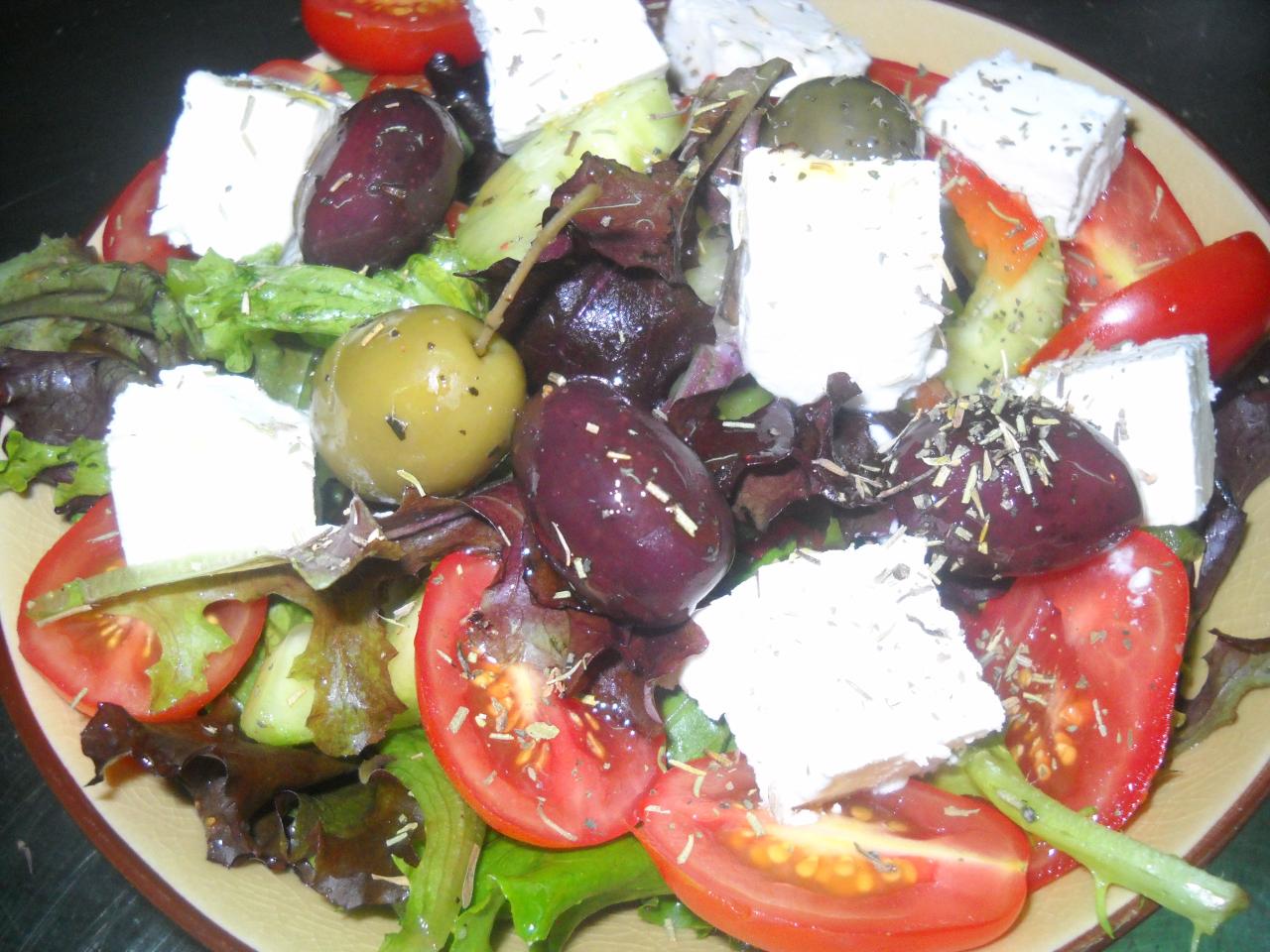 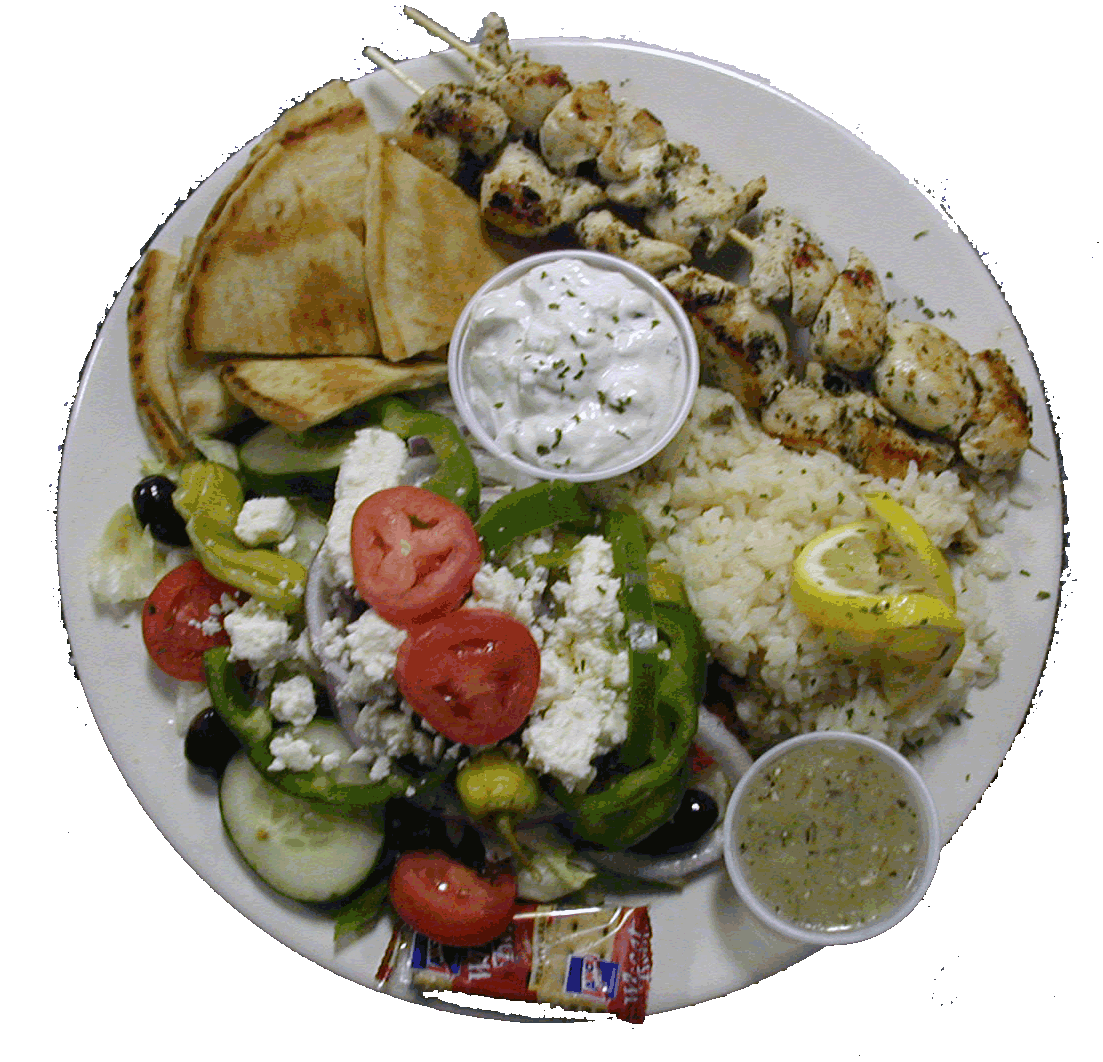 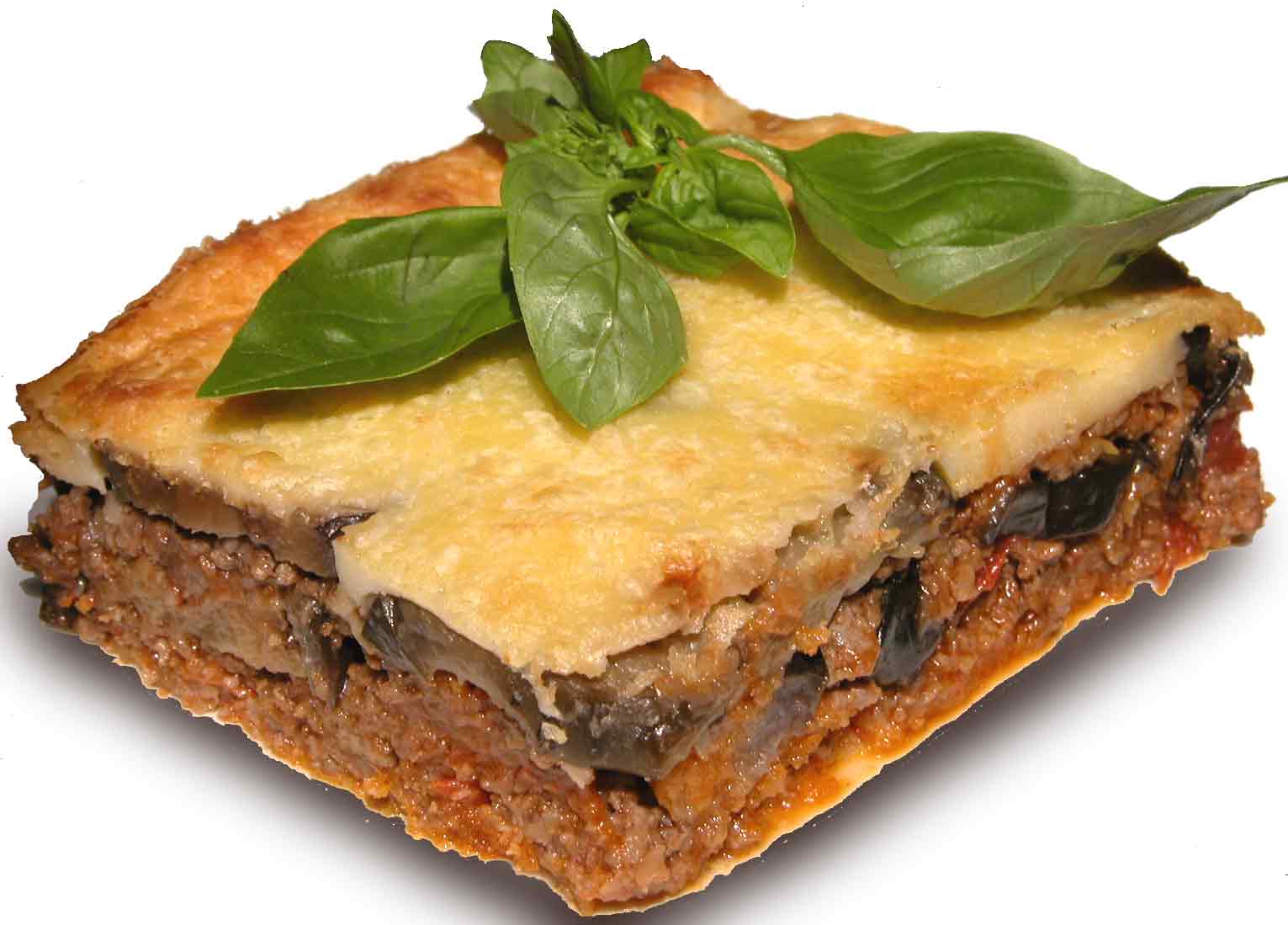 Informations
La cuisine grecque est une cuisine de type régime méditerranéen. Celui-ci est reconnu par l'Unesco depuis 2010 comme patrimoine culturel immatériel de l'humanité.
La cuisine contemporaine grecque utilise beaucoup l'huile d'olive, les plantes aromatiques et les légumes, les graines, le pain, le vin, le poisson, les produits de la mer et des viandes très variées, comprenant la volaille, l'agneau, le mouton, le lapin et le porc. Les olives, le fromage, les aubergines, les courgettes et le yaourt sont une part très importante de cette cuisine.
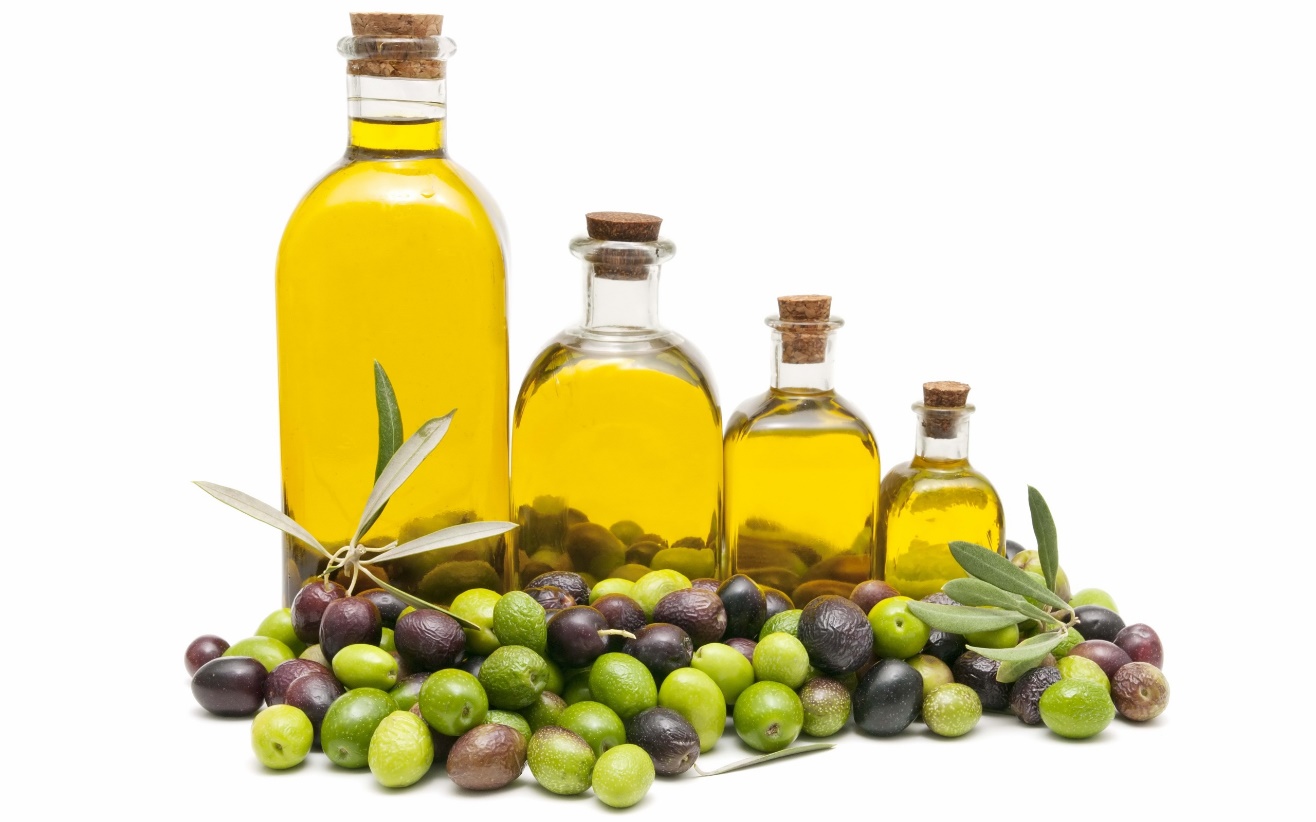 DES PLATS GRECS
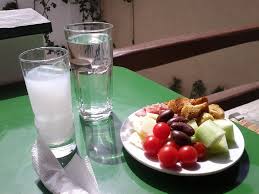 A. Les hors-d'œuvre
Les Mézès comprennent collectivement une variété de petits plats, typiques, servis avec du vin, de l’ouzo ou du tsípouro . 
Les Orektika et les entrées s'accompagnent souvent de pain plat ou de píta.
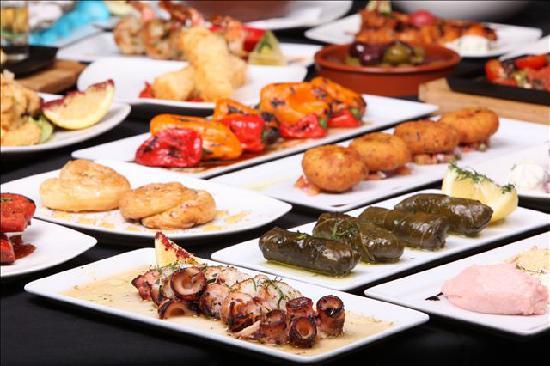 Hors-d’oeuvre
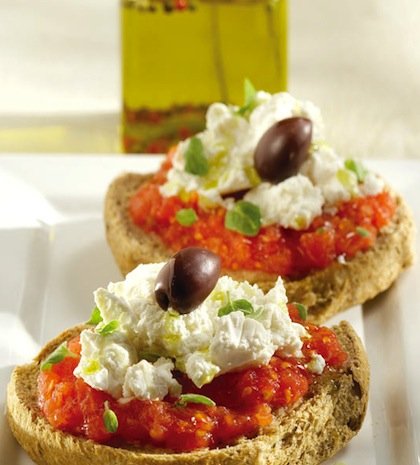 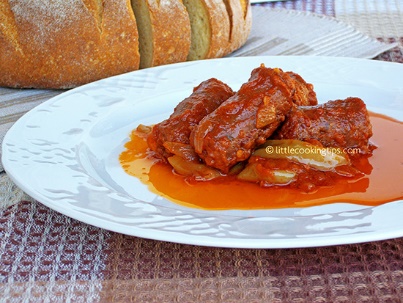 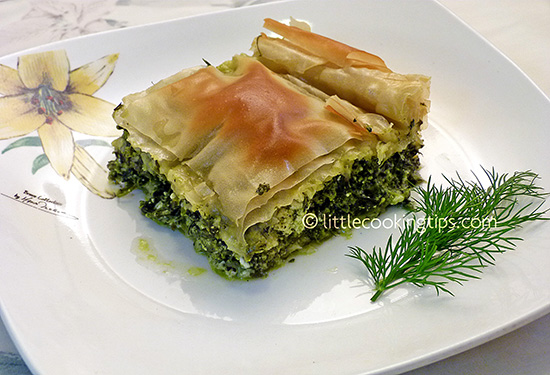 La pate aux herbes
Le spetsofaϊ
Le dakos
B. Salades
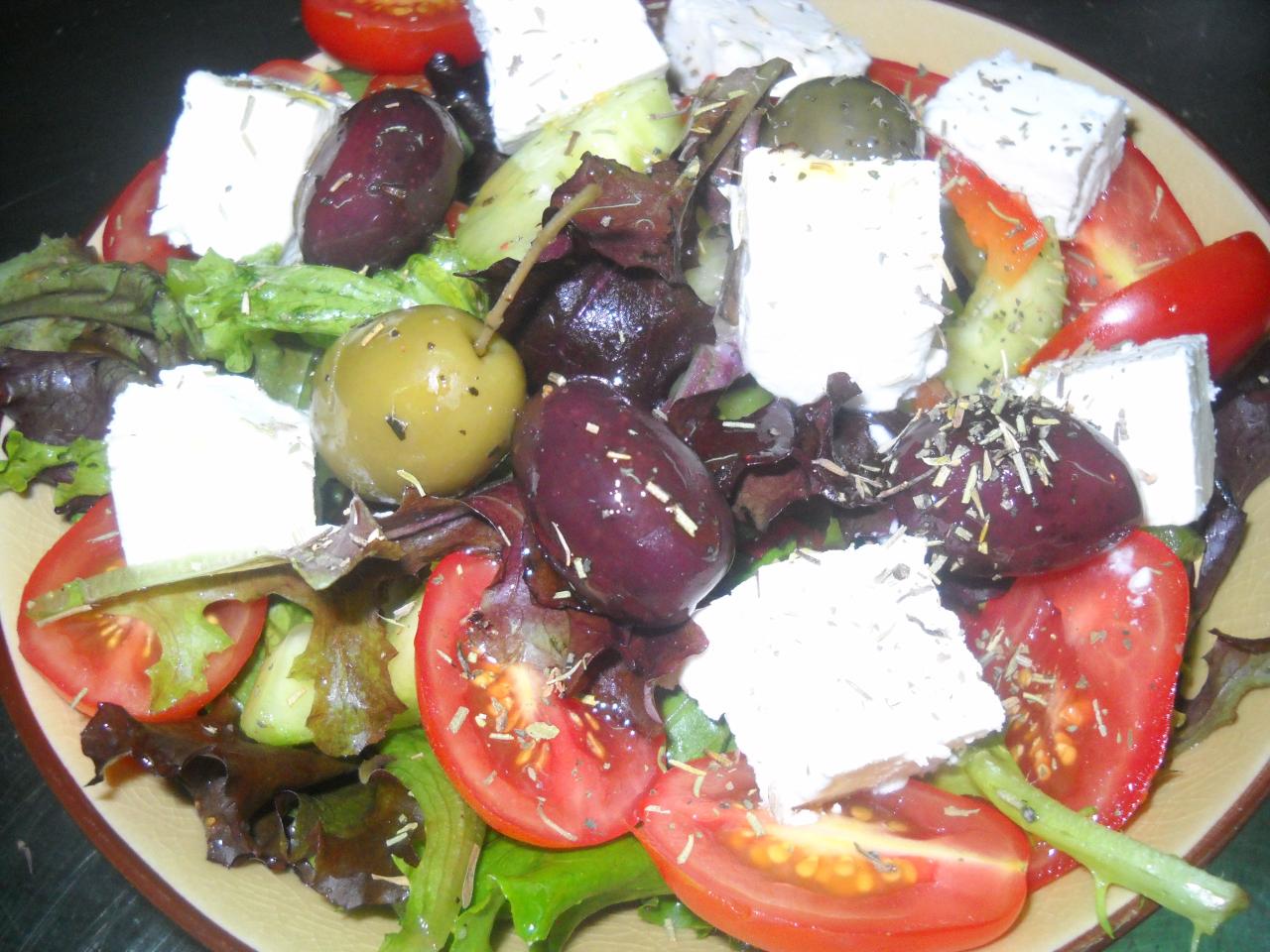 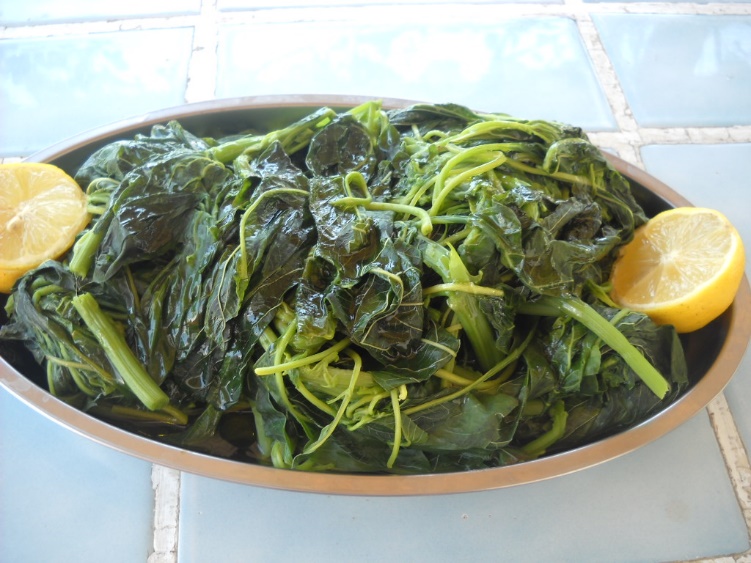 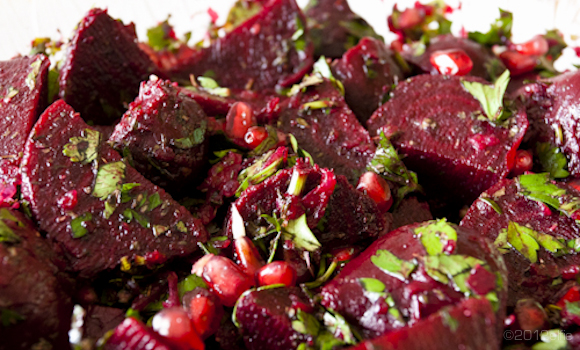 Salades des herbes
Salades des betteraves
Salade grecque
Caviar d’aubergines
Tzatziki
Salade de tarama
C. PLATS PRINCIPAUX
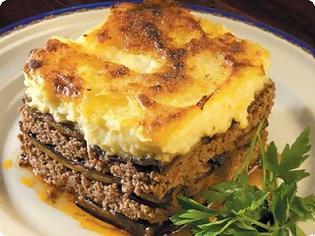 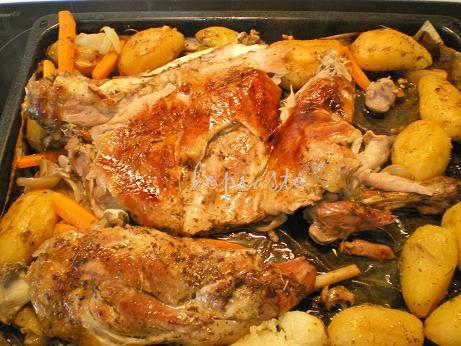 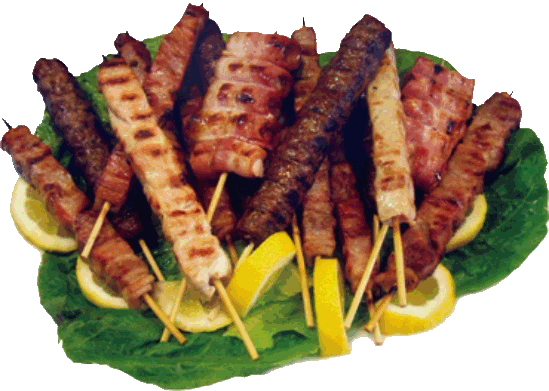 L’agneau au four                                            La moussaka                                                           Les brochettes
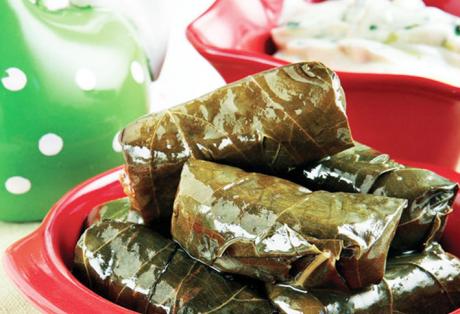 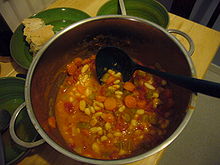 Poivrons au riz
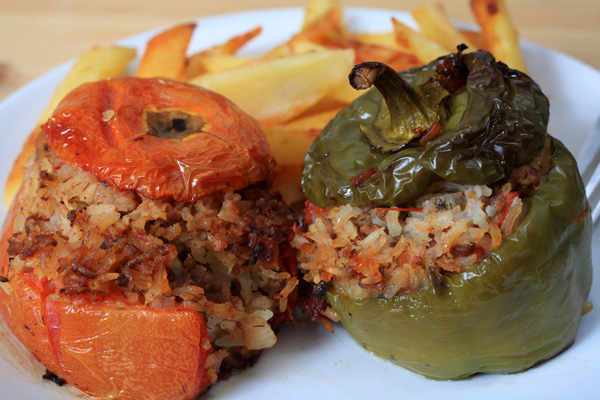 Sarmadakia
Soupe d’ haricots blancs
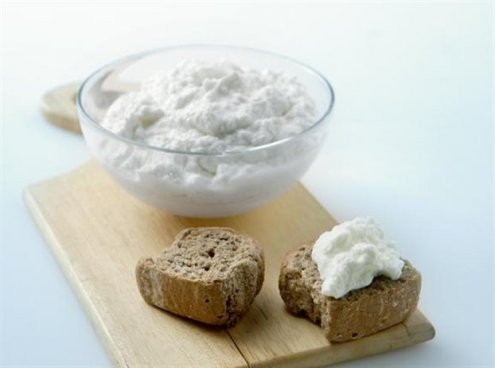 D. FROMAGES
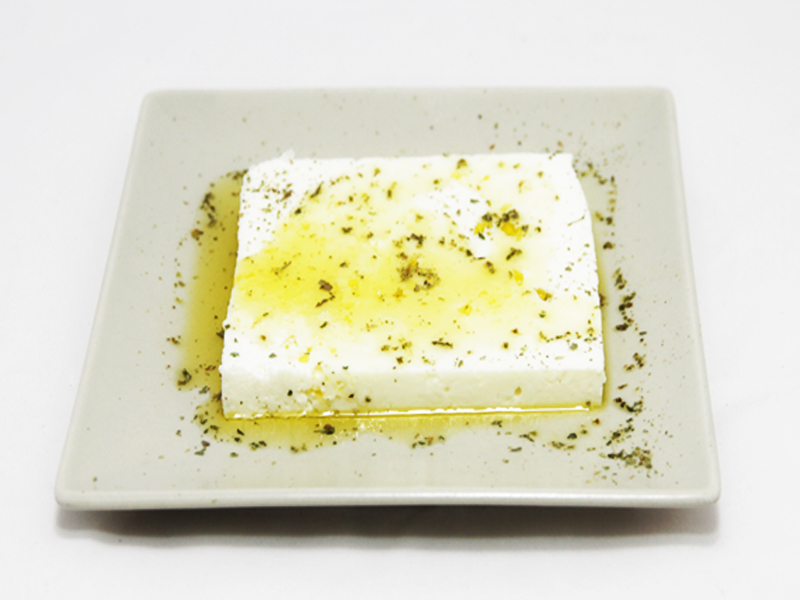 Manouri
Katiki
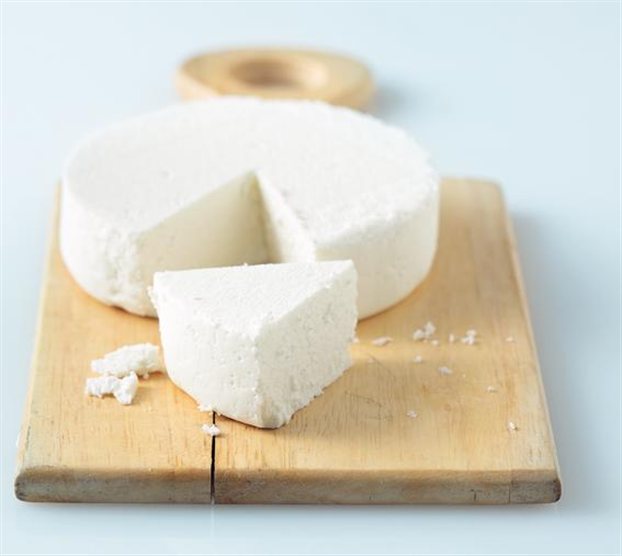 Graviera
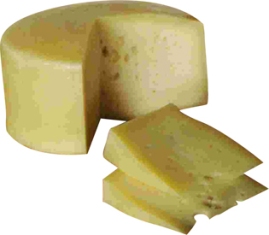 Feta
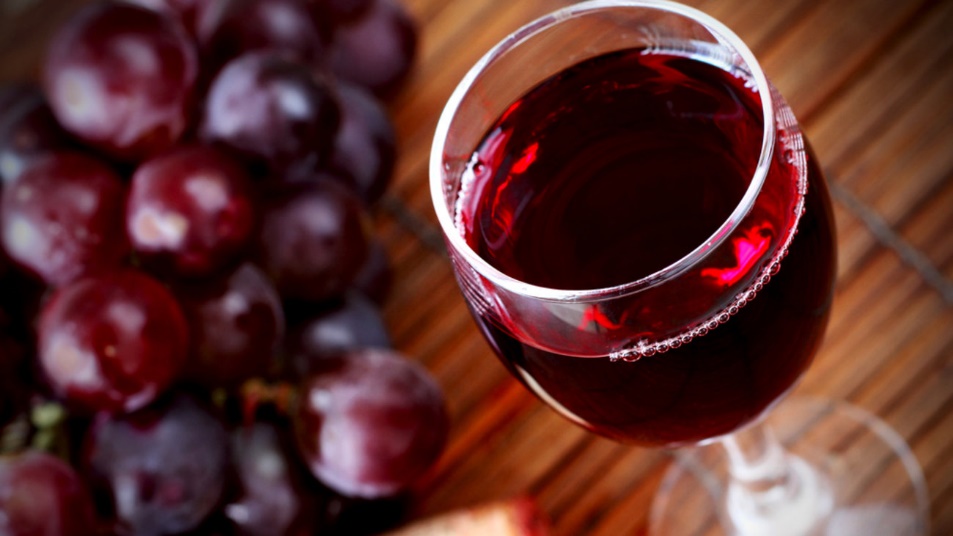 E. Boissons
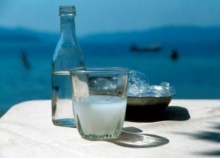 L’ouzo
Le vin rouge
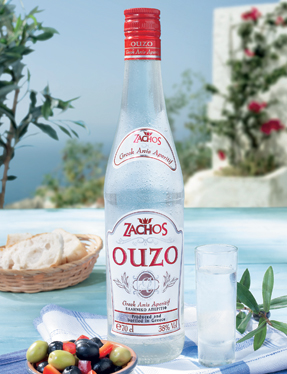 Le vin blanc
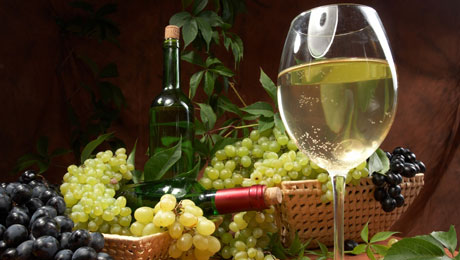 Tsikoudia
F. Desserts
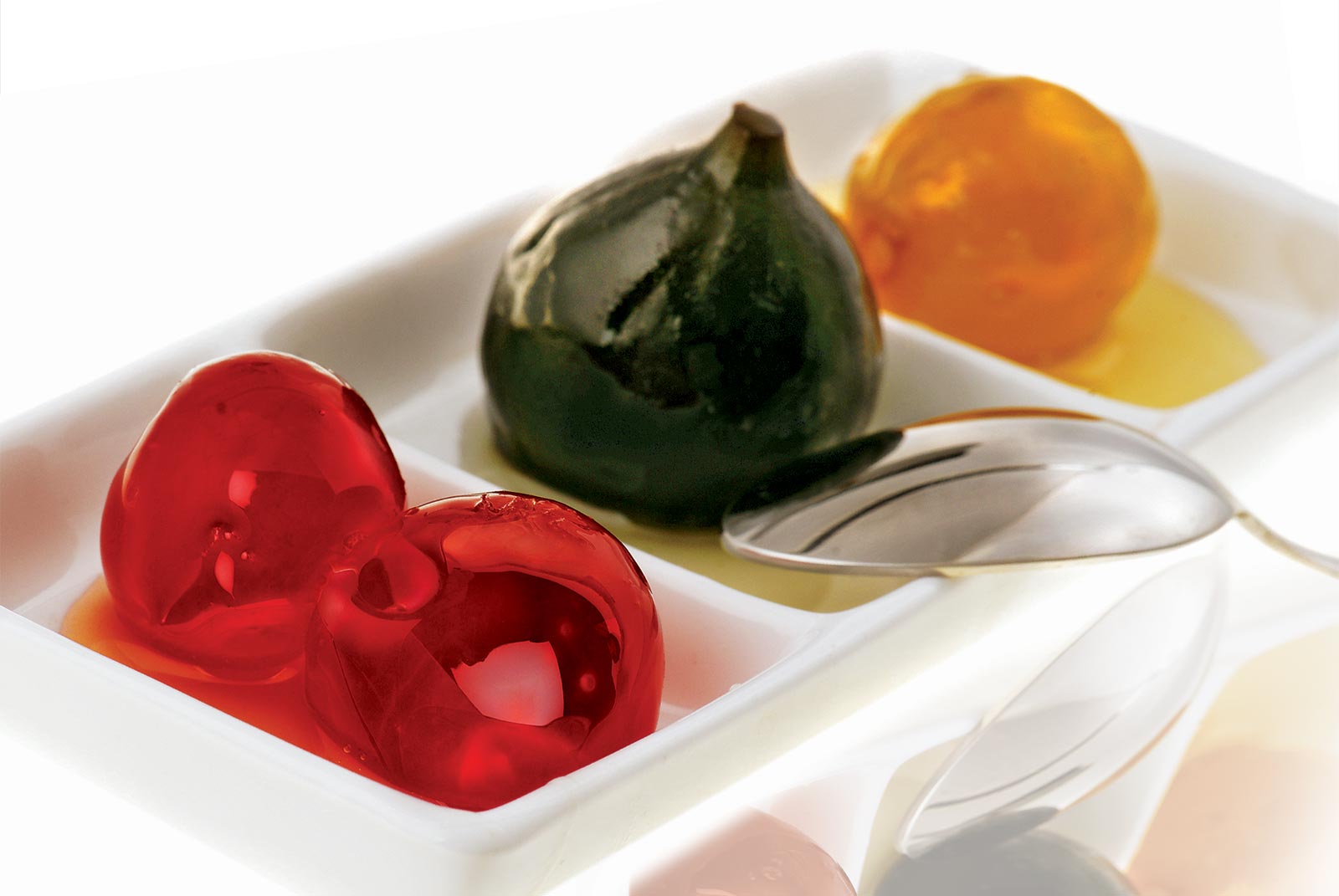 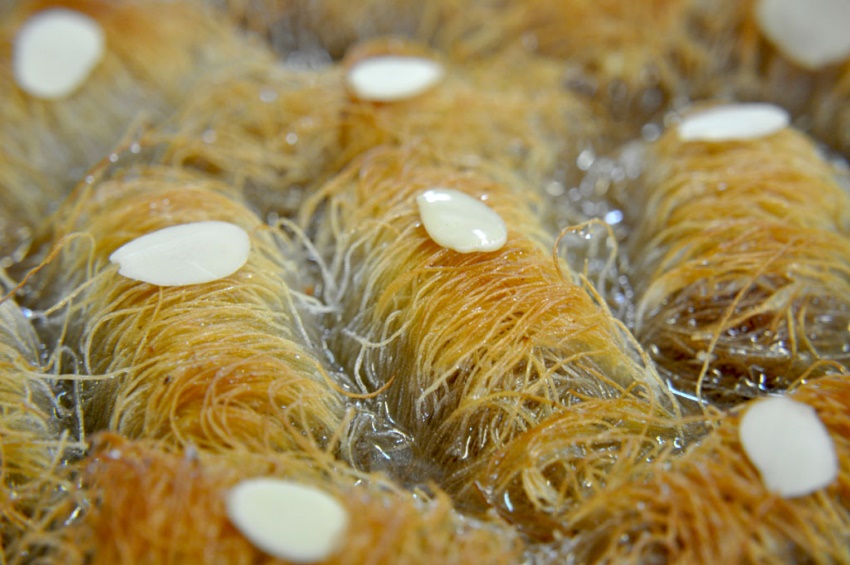 Baklavas
Kandaϊfi
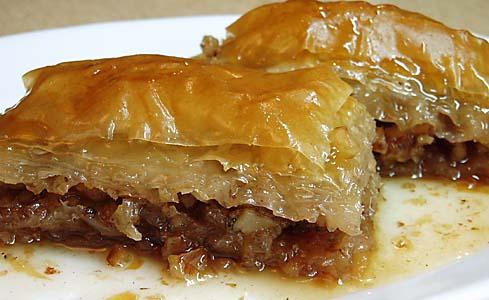 Gâteaux aux fruits
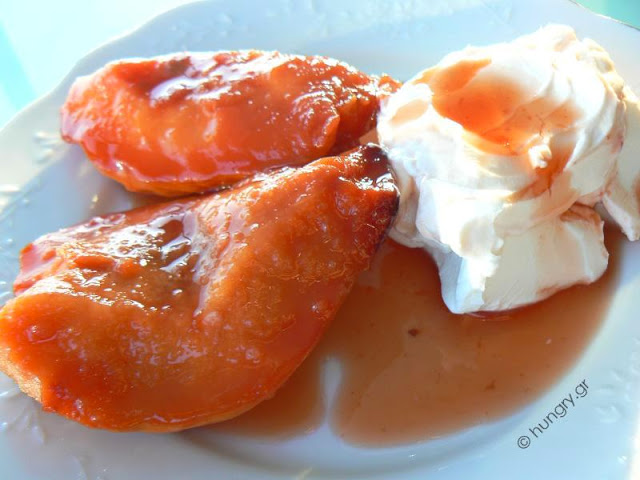 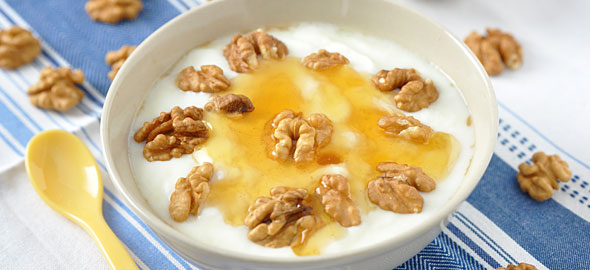 Yaourt au miel
Coings au four